Teenage Life
Section Ⅵ The Rest Parts of the Unit(P18～22)
WWW.PPT818.COM
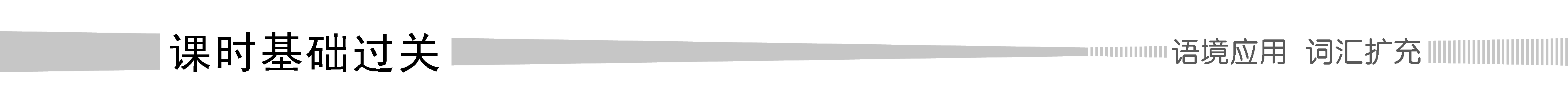 Ⅰ.单词语境记忆——根据英汉提示写出单词的适当形式
adults
1.In many ways，children live in a world different from __________(成年人).
2.The old story has been passed down to us by one ____________ (一代) after another.
3.We have made the environment a ____________ (焦点) of attention.
4.As soon as the project came up at the meeting，it _________ (吸引)many people’s attention.
5.I don’t want the kids to get ________(addict) to stupid TV programmes.
6.He should apologize to you for his rude ____________(behave).
generation
focus
attracted
addicted
behavior
Ⅱ.短语语境填空——根据汉语提示写出适当的短语
are addicted to
1.The question is that many children _______________(对……上瘾)video games.
2.As we all know，babies ________________ (喜爱)bright colours.
3.This year our meeting _________________ (集中)the question of children’s rights.
4.I believe that you can __________(解出) this problem by yourself.
5.What do you want to be when you ___________(长大)?
are attracted to
focuses on
work out
grow up
记单词
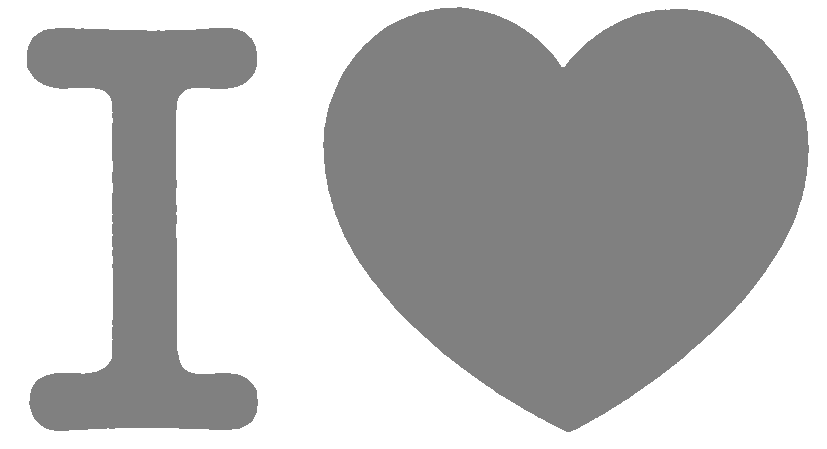 Ⅰ.语境串记同根词
What attracts me most in Beijing is that there are many attractions，like the Great Wall，the Summer Palace.They are so attractive as to attract eyes from every corner of the world.
Ⅱ.词族联记一类词
“喜欢”一族
①be attracted to 喜爱……
②be keen on喜爱……
③be fond of喜欢……
④be crazy about 对……着迷
⑤be addicted to 对……上瘾
Ⅲ.句式语境仿写
I guess it’s because they’re adults and can’t understand me.
我想那是因为他们是成年人，不理解我。
[仿写]　从太空中看，地球是蓝色的。这是因为它表面约71%都被水覆盖着。
From space，the earth looks blue.____________________ about seventy-one percent of its surface is covered by water.
This is because
句型公式
because引导表语从句，表示“……是因为……”。
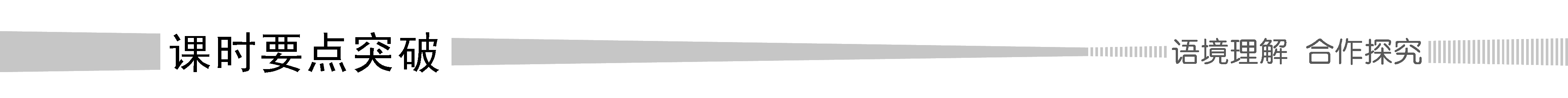 1.attract vt.吸引；引起……注意(或兴趣)　attraction n.吸引力；引力；吸引人之物　attractive adj.有吸引力的；引起注意的；引起兴趣的
It is not unusual for teenagers of your generation to be attracted to computer games and the online world.(教材P18)
对于你们这一代的青少年来说，被电脑游戏和网络世界所吸引并不罕见。
[合作探究]　体会attract及其相关词的用法和意义
His attractive voice immediately attracted every judge’s attention.
他那具有吸引力的嗓音立即吸引了每个裁判的注意。
She was attracted to the man by his goodness.她因那人的亲切而喜爱他。
Actually，the three columns are equally attractive to us students.
实际上，这三个栏目对我们学生具有同样的吸引力。
People present were attracted by her singing.在场的人被她的歌声所吸引。
[自主发现]
①attract one’s attention/mind　吸引某人的注意力
②be attracted ____________  喜爱，为……所吸引
③be attractive ____________  对……有吸引力
④be attracted ____________  被……所吸引
to
to
by
[巩固内化]　单句语法填空
①Venice is one of the greatest tourist ____________(attract) of the world.
②Every year，a good many tourists are attracted ____________ the old tower dating back to the eleventh century.
③____________ (attract) by the beauty of nature，the girl from London decided to spend another two days on the farm.
④Fred thought that Susan was attracted ____________ him.
⑤The house was set in ____________(attract) countryside near Oxford.
attractions
to
Attracted
to
attractive
2.focus vi.&vt.集中(精力、注意力等)；(使)调节焦距 n.中心；焦点；重点
But spending too much time online is unhealthy and makes it very difficult to focus on other things in life.(教材P18)但是花太多的时间在网上是不健康的，让你很难集中精力在生活中的其他事情上。
[合作探究]　体会focus的用法和意义
Children are the focus of families，shouldering the hope of their parents.
孩子是家庭的中心，承载着父母的希望。
They focus on keeping their soil rich and free of disease.
他们关注的是保持土壤肥沃并免受病害。
If we find those materials interesting，we’ll focus our attention on them for long.
如果我们发现那些材料有趣，我们的注意力就会长时间集中在它们身上。
[自主发现]　
①focus __________　集中；特别关注
②focus one’s mind/attention _______...  集中注意力于……
[巩固内化]　补全句子
It was so hot a day that nobody ___________________________________________.
天气太热，以至于大家都没法集中精力工作。
[思考]　表示“集中注意力/精力于……”的短语还有哪些？
①concentrate one’s attention _______ sth
②put one’s heart __________ sth
③fix one’s attention ____________ sth
on
on
could focus their attention on work
on
into
on
3.addict n.对……入迷的人；吸毒成瘾的人vt.使上瘾　addicted adj.有瘾的；上瘾的；入迷的　addiction n.上瘾；沉溺
Some students even become addicted to the Internet and cannot concentrate on school and family life.(教材P18)
一些学生甚至沉迷于网络，无法集中精力于学习和家庭生活。
[合作探究]　体会addict及其相关词的用法和意义
People who are addicted to shopping should break this habit.
购物成瘾的人应该改掉这个习惯。
Many kids addict themselves to surfing the Net，so they have lost interest in study.
很多孩子沉迷于上网，因此他们对学习失去了兴趣。
[自主发现]
①be/get/become addicted ____________(doing) sth　沉溺于(做)某事；专心(做)某事
②addict oneself ____________(doing) sth  沉溺于(做)某事
[巩固内化]　单句语法填空
①Learning that you are addicted ____________ table tennis，I am writing to invite you to join the table tennis team in our school.
②Addicted to ____________(play) computer games，he has wasted lots of time.
③I discovered an ____________(addict) to housework which I had never felt before.
to
to
to
playing
addiction
4.I guess it’s because they’re adults and can’t understand me.(教材P19)我想那是因为他们是成年人，不理解我。
【句式解读】　it’s because...意为“那是因为……”；because在句中引导表语从句，表示原因。
【用法总结】
(1)This/That/It is because...意为“这/那是因为……”。because在这个句型中引导表语从句，表示原因。
(2)The reason why...is/was that...“……的原因是……”，在这个句型中，表语从句常用that引导，而不用because。
①You have made rapid progress；this is because he helps you a lot.
你进步很快，这是因为他帮助你很多。
②The reason why the students favor the first one is that they can carry it with them wherever they go.
学生们喜欢第一个的原因是他们无论去哪都可以随身携带(它)。
[名师提醒]　why和because引导的表语从句的区别
③I didn’t phone her，and that’s why she got angry with me.(强调“没打电话”这一结果)我没有给她打电话。那就是她对我生气的原因。
④I didn’t phone her，and that’s because I got angry with her.(强调“生气”这一原因)我没有给她打电话。那是因为我生她的气了。
[巩固内化]
(1)单句语法填空
①—You see，I’m poor in math，but good at English，while you are good at math，but weak in English.
—That’s ________ we should help each other.
②—Have you heard the news that he was admitted into Beijing University?
—Yes，that’s ____________ he worked so hard all the time，so his efforts paid off.
③The reason ____________ Tom came late for the wedding was ____________ he was ill.
(2)同义句转换
④He had an urgent thing to deal with.That was why he didn’t attend the meeting.
→He didn’t attend the meeting._________________ he had an urgent thing to deal with.
why
because
why
that
That’s because
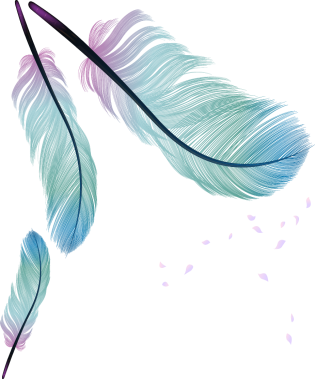